แก้ไขครั้งล่าสุดเมื่อวันที่ 8 กันยายน 2567
CPU and I/O bursts
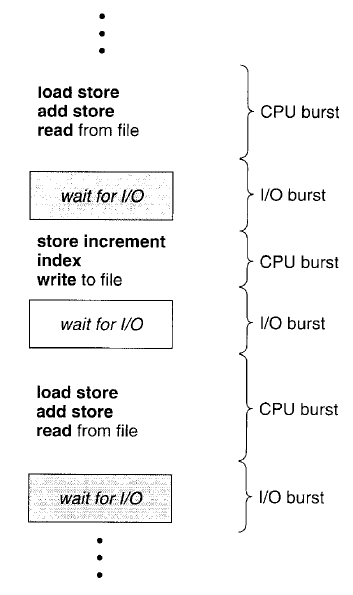 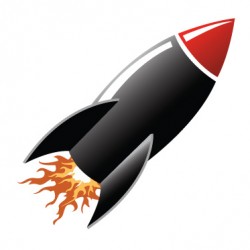 CPU-burst Duration
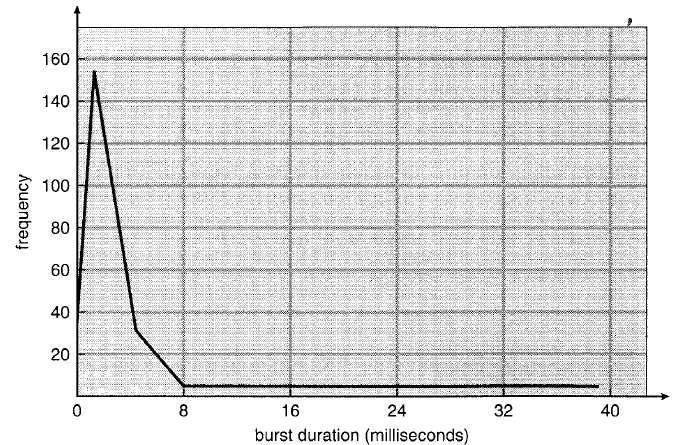 Preemptive Scheduling
CPU-scheduling decision may take place under the following four circumstances.

Running state -> waiting state (I/O request or waiting for a child)
Running state -> ready state (interrupt)
Waiting state -> ready state (I/O complete)
A process terminates.

Case 1, 4: no choices, scheduling must take place.	Case 1: process ที่รันอยู่ต้องหยุดแน่นอน รันต่อไม่ได้ เพราะติด I/O wait	Case 4: process ที่รันอยู่ต้องหยุดแน่นอน รันต่อไม่ได้ เพราะ terminate แล้วCase 2, 3: the running process has 2 choices, continue or break.
	Case 2: process ที่รันอยู่ จะไม่หยุดก็ได้ หรือยอมให้ process ที่ interrupt ได้ใช้ CPU	Case 3: process ที่รันอยู่ จะไม่หยุดก็ได้ หรือยอมให้ process ที่ I/O complete ได้ใช้ CPU

ถ้าเกิด scheduling เฉพาะกรณี 1, 4 เรียกว่า nonpreemptive  หรือ cooperative OSที่ไม่ยอมให้ preempt (ยึด CPU) เพราะ process ที่รันอยู่อาจจะยังทำ system call ยังไม่เสร็จ ถ้าหยุดกลางทาง data structure จะพังได้ และยังไม่มีฮาร์ดแวร์ที่ช่วยป้องกัน critical section ด้วย (ดูบทต่อไป)วีธีแก้ปัญหาในยุคแรกคือ ใช้ kernel ที่ทำ system call ให้เสร็จสมบูรณ์ก่อน แล้วค่อยคืน CPU
Kernel mode vs. User mode
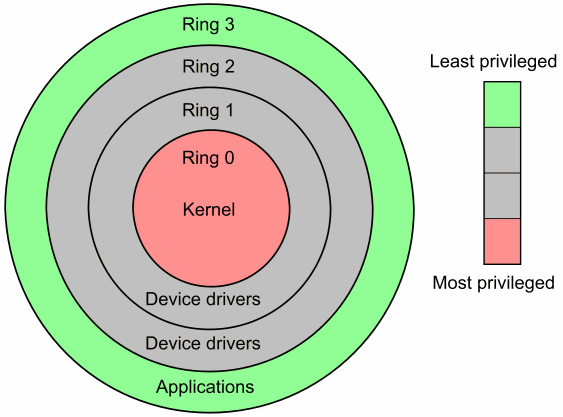 Dispatcher
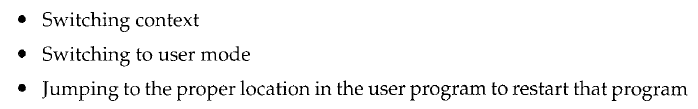 Linux ใช้ SW ทำ CPU scheduling ในเวลา O(1) ไม่ขึ้นกับจำนวน process ใน ready queue
P1
CPUScheduler
Dispatcher
P2
Save CPU state of P1Restore CPU state of P2
Hyperthreading: revisited
ทั้ง process และ thread ต่างก็ใช้ CPU scheduling (มองเป็น thread ทั้งหมด)
Hyperthreading จะหลอก OS ให้เห็นว่ามี 2 logical processor ที่ทำงานเป็นอิสระจากกัน ทำให้ CPU scheduler สามารถใส่ thread ลงไปทำงานได้ 2 thread พร้อมๆ กัน (แต่ไม่จำเป็นต้องใส่ลงไปพร้อมกันก็ได้) แต่ที่จริงแล้ว 2 logical processor ไม่ได้ทำงานเป็นอิสระจากกัน แต่มี physical processor เดียวที่ทำทั้ง 2 thread สลับไปมา
ใช้ HW คือมี PC และ registers 2 ชุดทำให้แทบจะ switch ได้ในทันที
ไม่ต้องเสียเวลาทำ scheduling อีกเพราะมันมีแค่ 2 thread ต่อ 1 phyical processor ให้สลับไปทำอีก thread ได้เลย
T1
SaveT1
RestoreT2
T2
T1 ติด I/O block หรือ หมด time slice หรือ terminateหรืออะไรก็ตามที่ทำให้ต้องหยุด execute ก็จะสลับไปทำ T2 ได้ทันทีและเรียก CPU scheduler (เป็นซอฟต์แวร์) ให้หา thread ต่อไปมาทำ
CPU scheduler เลือก T2 ให้ logical processor ตัวสอง
CPU scheduler เลือก T1 ให้ logical processor ตัวแรก
ในบทนี้ให้คิดว่า process คือ คำสั่งบน Linux เช่น ls เป็นต้น เป็น process ที่ทำเสร็จภายในเวลาสั้น ๆ  ไม่ใช่ process ที่รันนานมาก และต้องรอผู้ใช้ terminate เอง เช่น word เป็นต้น

Linux เป็น OS แบบ multi-user มีผู้ใช้ remote login เข้ามาพร้อม ๆ กันได้ ดังนั้นจึงสนใจว่าจะใช้ Scheduling Algo. แบบใดจึงจะให้บริการได้ดีที่สุด

ต้องกำหนดเกณฑ์หรือ Scheduling Criteria ก่อน
Scheduling Criteria
ตัวชี้วัด (benchmark) ว่า CPU Scheduler ดีหรือไม่
CPU Utilization วัดจากช่วงเวลาหนึ่ง เช่น 10 วินาทีที่ผ่านมา
	= (เวลาที่ CPU busy / เวลาทั้งหมด) x 100%
Throughput ปริมาณงานที่ทำได้ วัดประสิทธิภาพ (efficiency)
= จำนวน process ที่ทำเสร็จ ต่อ ระยะเวลาเช่น 10 process per second
Turnaround time ในมุมมองของ process อยากให้ตัวมันเองเสร็จเร็วๆ
= ค่าเฉลี่ยของเวลาที่ใช้ในการทำ 1 process ให้เสร็จนับเวลารวมทั้งหมดตั้งแต่เริ่มสร้าง process จนทำงานเสร็จ
Waiting time (in ready queue)
	= ค่าเฉลี่ยของเวลารวมทั้งหมดที่ 1 process ต้องรอใน ready queue
Response time สำหรับ interactive systems
The time from submission of a request until the first response is produced.
Scheduling Algorithms
First-come, First-served
Shortest-job-first
Priority
Round-Robin
Multilevel Queue
Multilevel Feedback Queue
First-come, First-served
(non-preemptive)
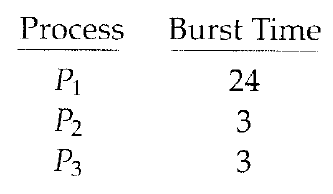 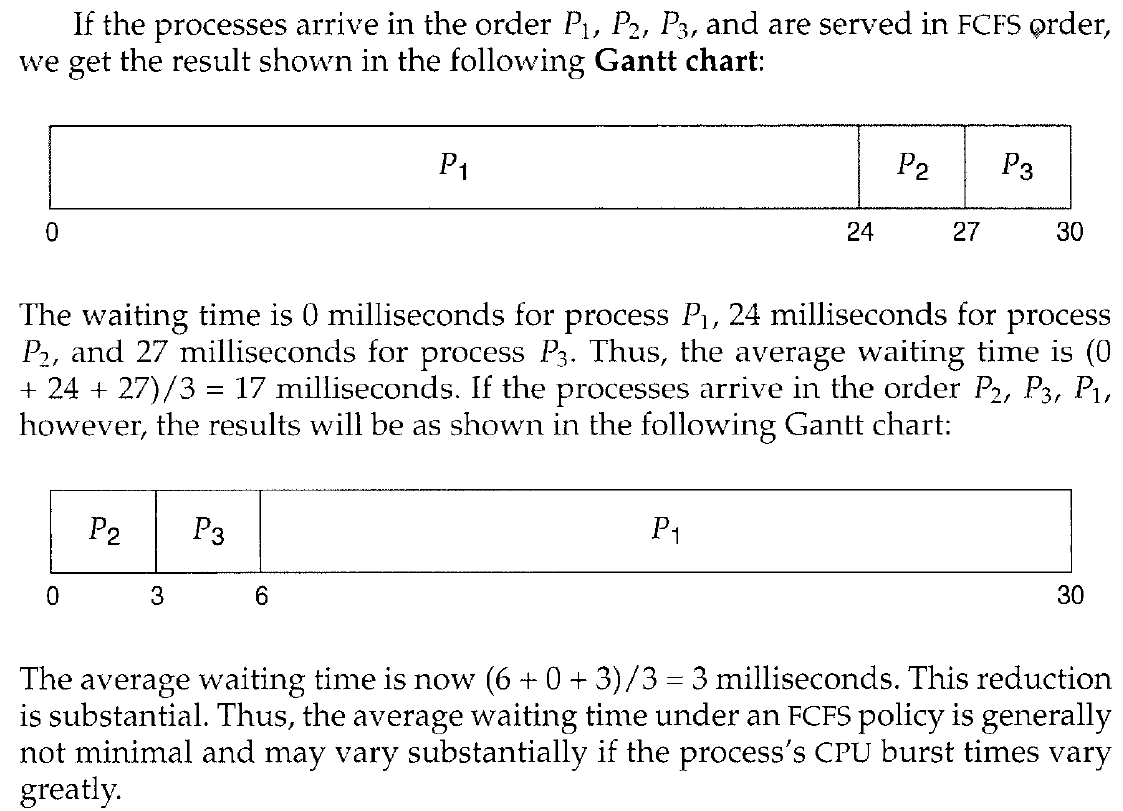 CPU-bound process
I/O-bound process
Convoy effect
 All the other processes wait for the one big process to get off the CPU (increasing waiting time).
Shortest-job-first
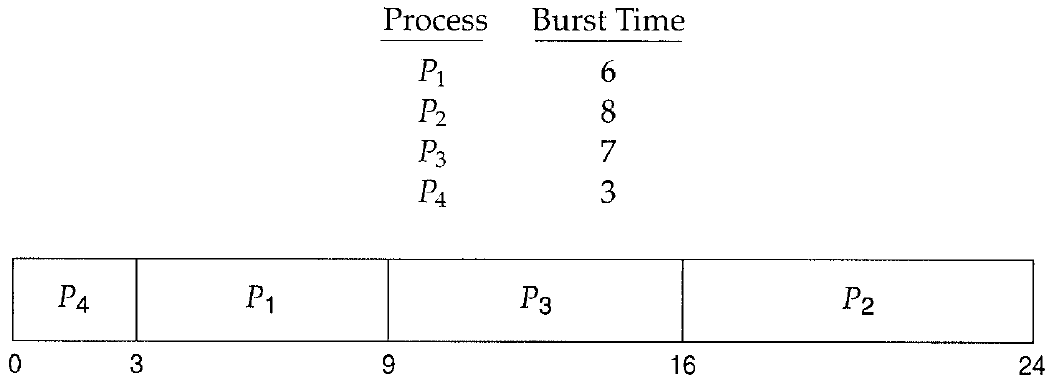 Provably optimalwaiting time.
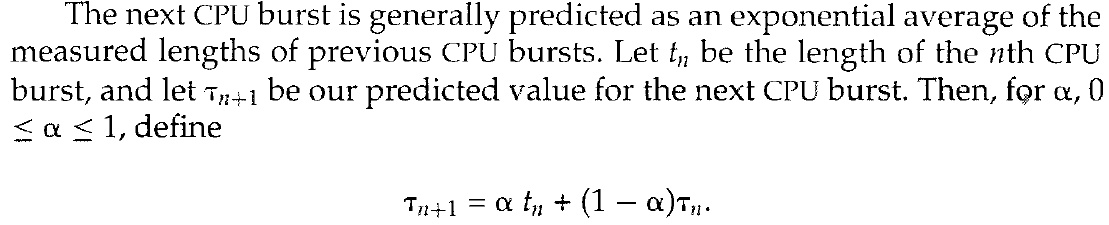 Weight ว่าจะเชื่ออันไหนมากกว่า
(Tau)
Estimated burstครั้งที่ n+1
Estimated burstครั้งที่ n
Actual burstครั้งที่ n
Weight ว่าจะเชื่ออันไหนมากกว่า
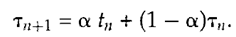 Estimated burstครั้งที่ n+1
Estimated burstครั้งที่ n
Actual burstครั้งที่ n
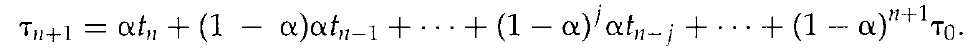 Actual burst time ในอดีต และ weight น้อยลงเรื่อยๆ เป็น exponential
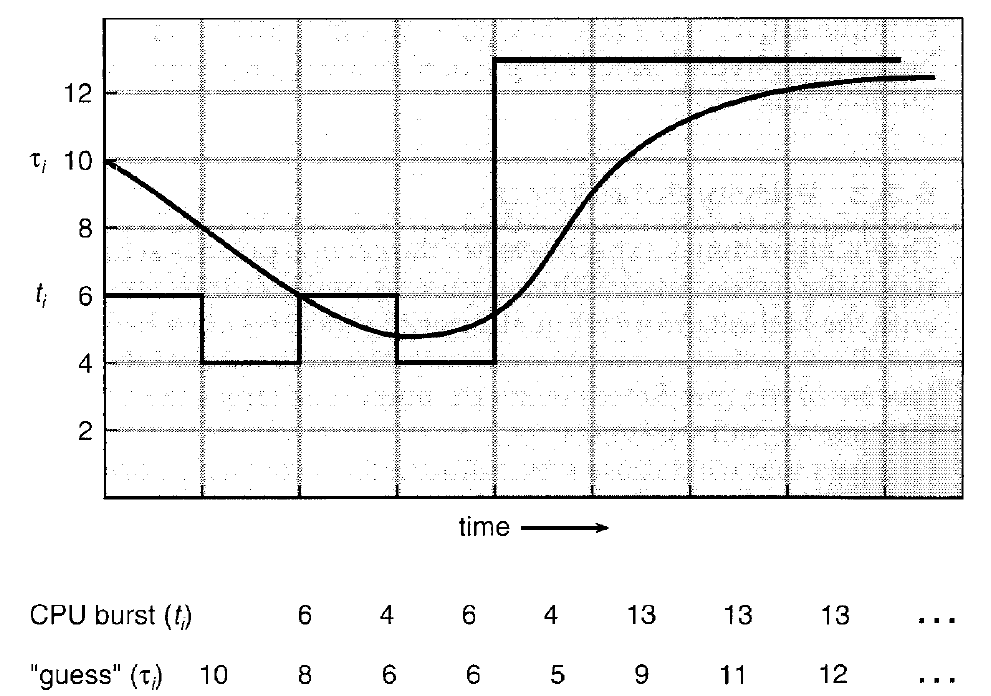 Estimated(ไม่ continuous)
Actual
สมมติว่ารู้
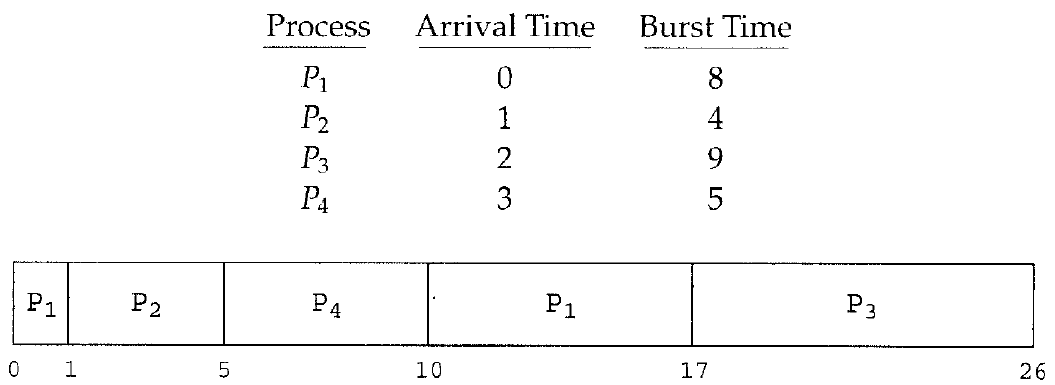 แบบ preemptive (จะได้ waiting time น้อยกว่า)
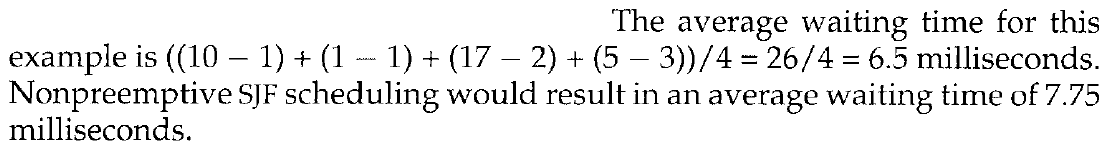 ลองคิดดูว่าทำไมแบบ non-preemptive ได้ 7.75
Priority
มาพร้อมกันหมดทีเดียว
ค่าน้อยpriority มาก
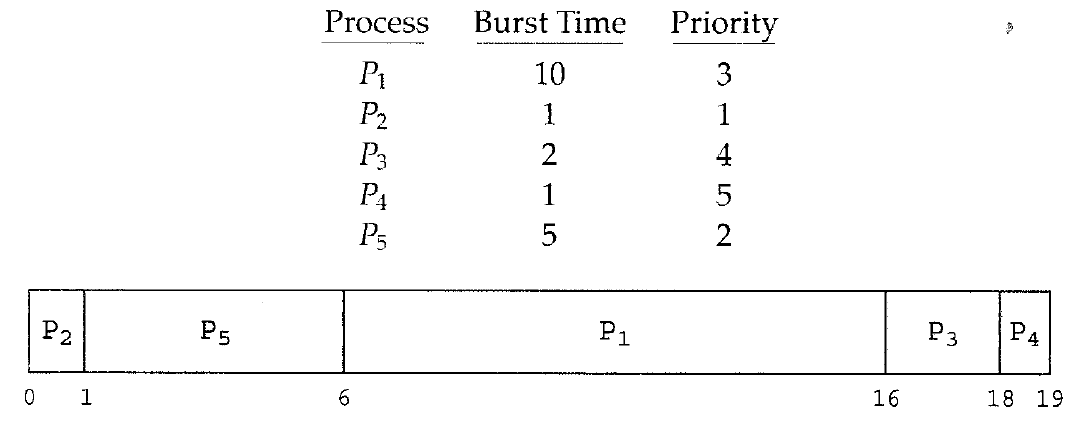 แบบ non-preemptive (ทำแบบ preemptive ก็ได้)
Problem
	Indefinite blocking or starvation
	แก้ด้วย aging (เพิ่ม priority ของ process ทุก ๆ 1 นาที)
Round-Robin
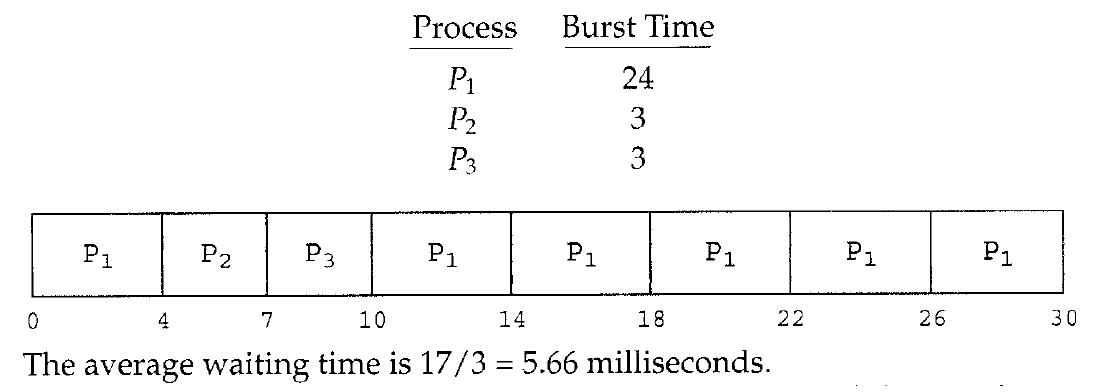 Time slice = 4
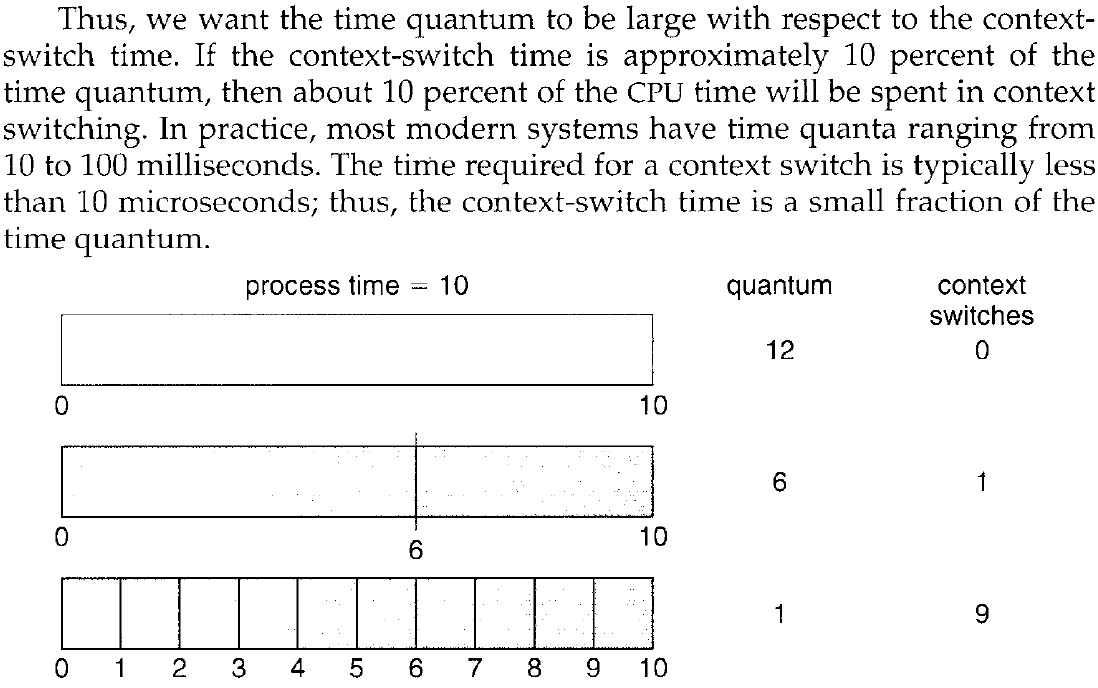 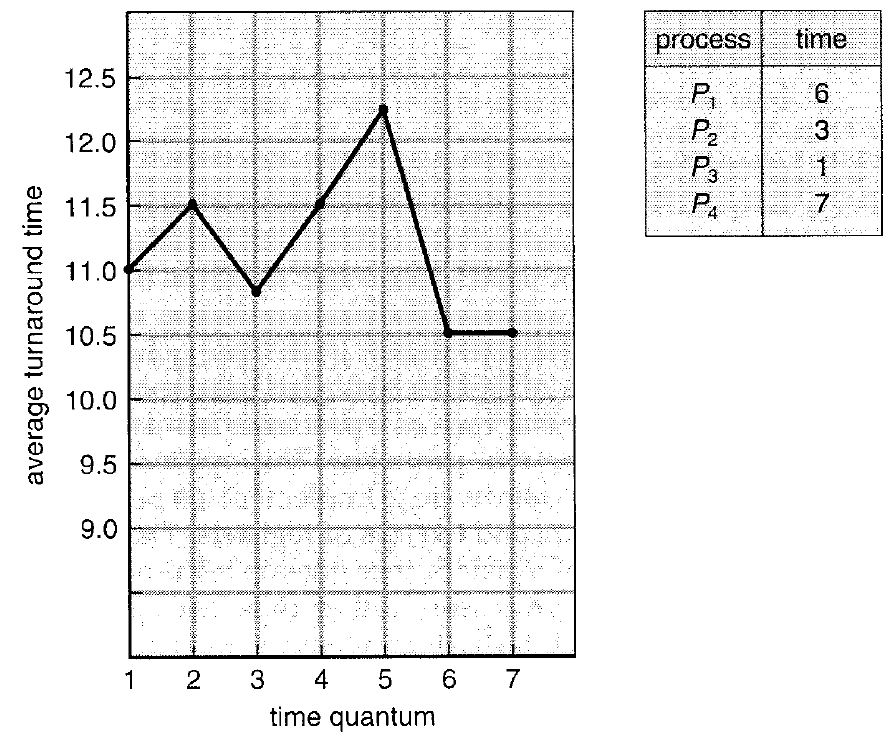 เกิด context switch บ่อยTurnaround time มาก
ไม่เป็นtime sharing
น้อย
มาก
Time quantum(time slice)
Multilevel Queue
1) ถ้าคิวบนไม่ empty จะไม่ลงมาทำคิวล่าง2) หรือจะให้ time slice แต่ละคิวไม่เท่ากัน
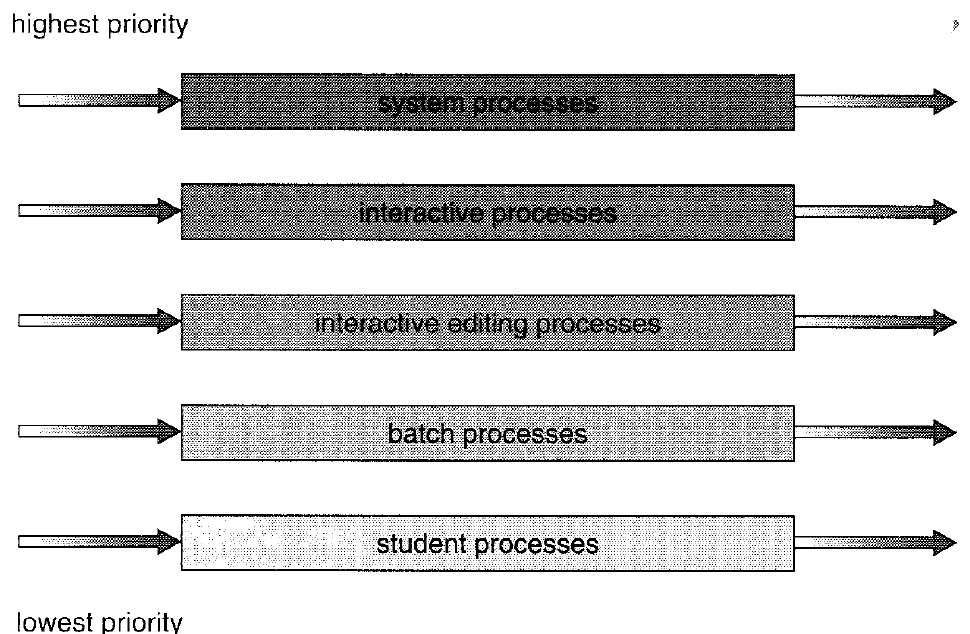 Multilevel Feedback Queue
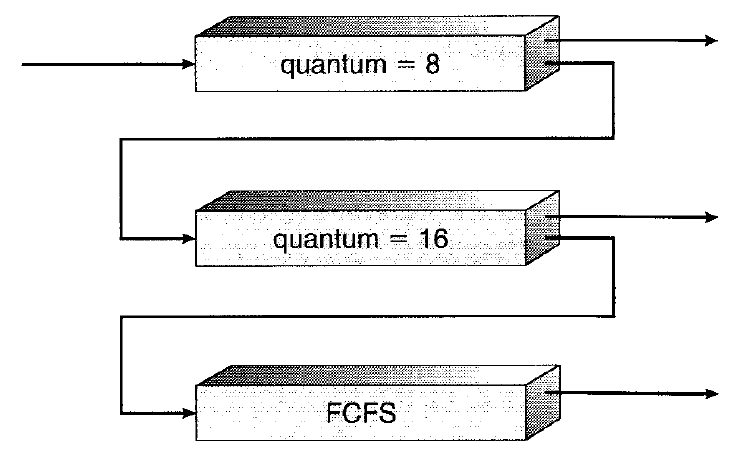 ทำไม่เสร็จใน 8 ms
ทำเมื่อคิวข้างบนว่าง
ทำไม่เสร็จใน 16 ms
ทำเมื่อคิวข้างบนว่าง
รันไปให้หมด CPU burst เลย
เป็น CPU-bound processไม่ต้องทำ time slice แล้ว ไม่คุ้ม
Cloud Computing
Infrastructure as a service (IaaS)
Platform as a service (PaaS)
Software as a service (SaaS)
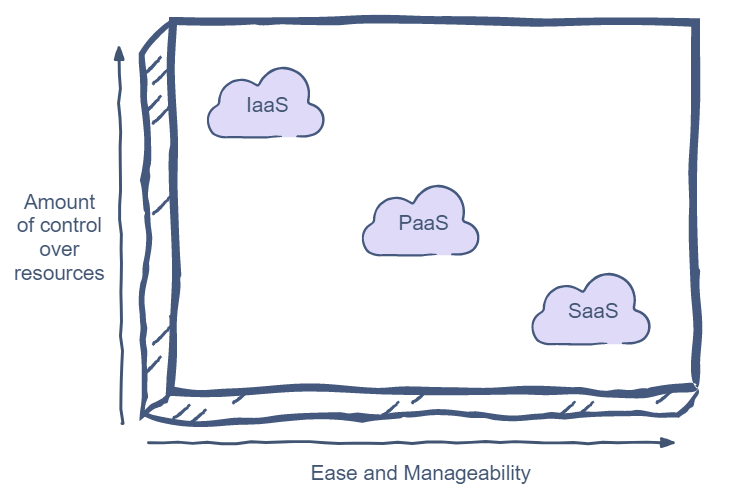 Virtual Machines(Windows, Linux)
Software Developmentเช่น https://www.heroku.com
Google AppsMicrosoft Office 365Gmail, Facebook
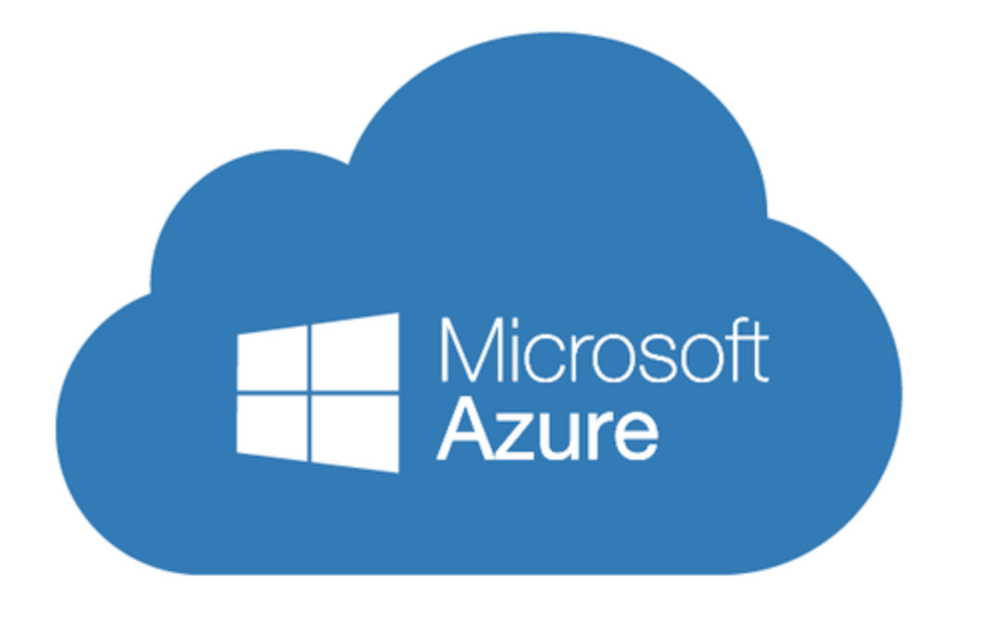 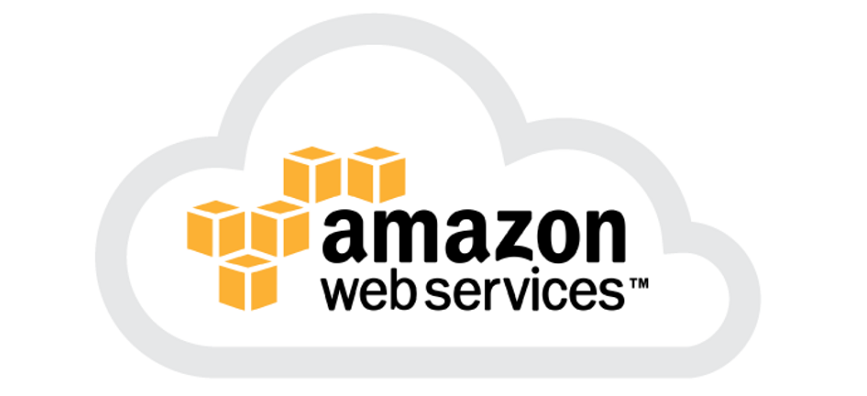 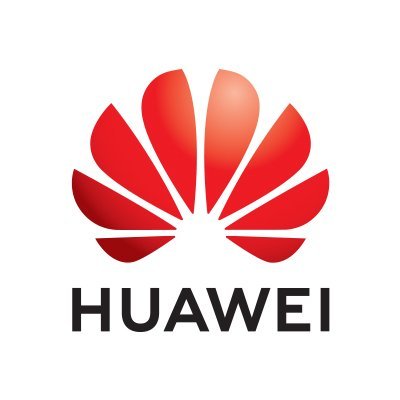 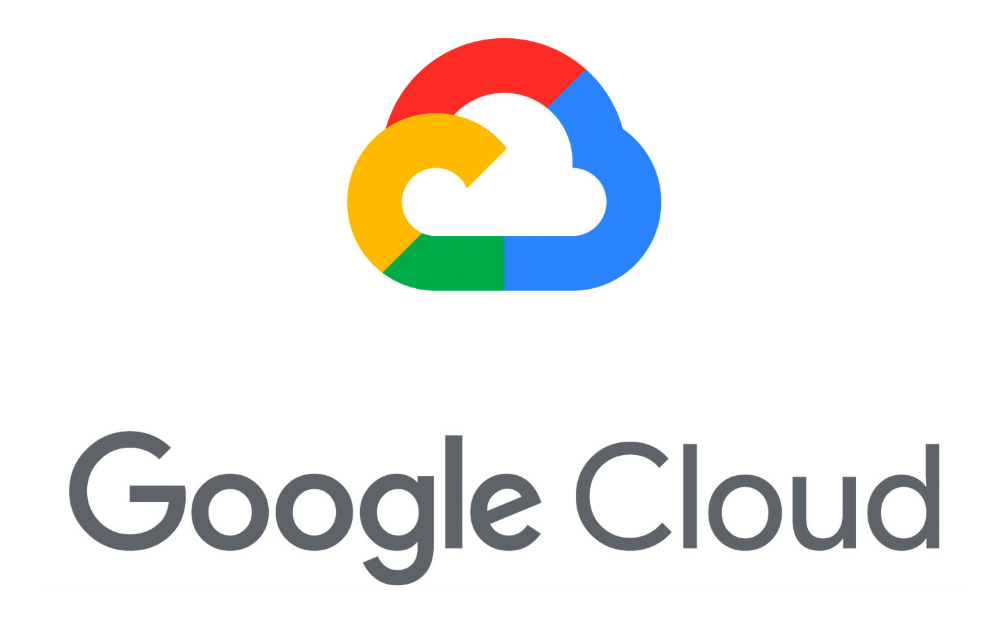 อาเช่อ (US) / อาซัว (EU)
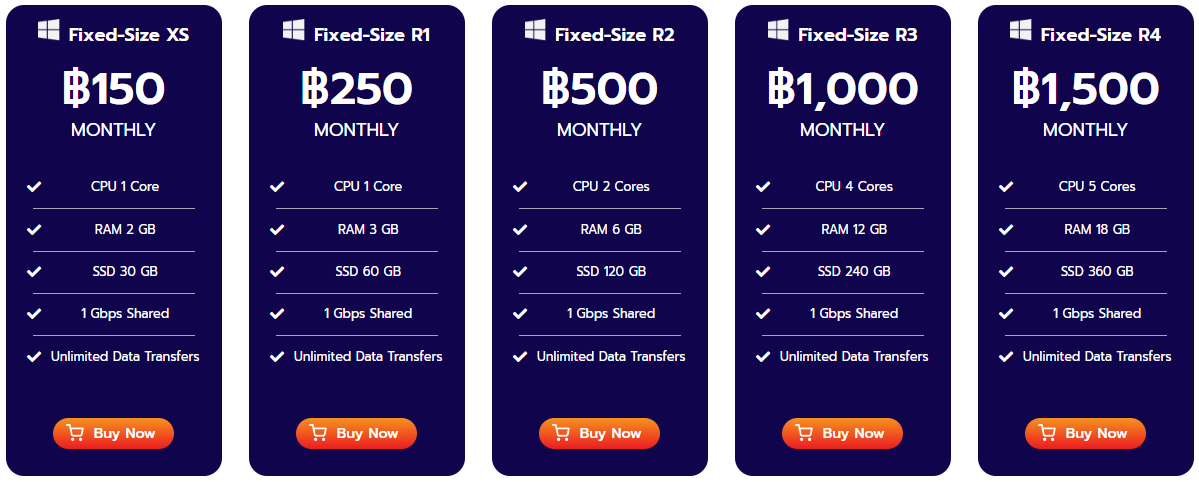 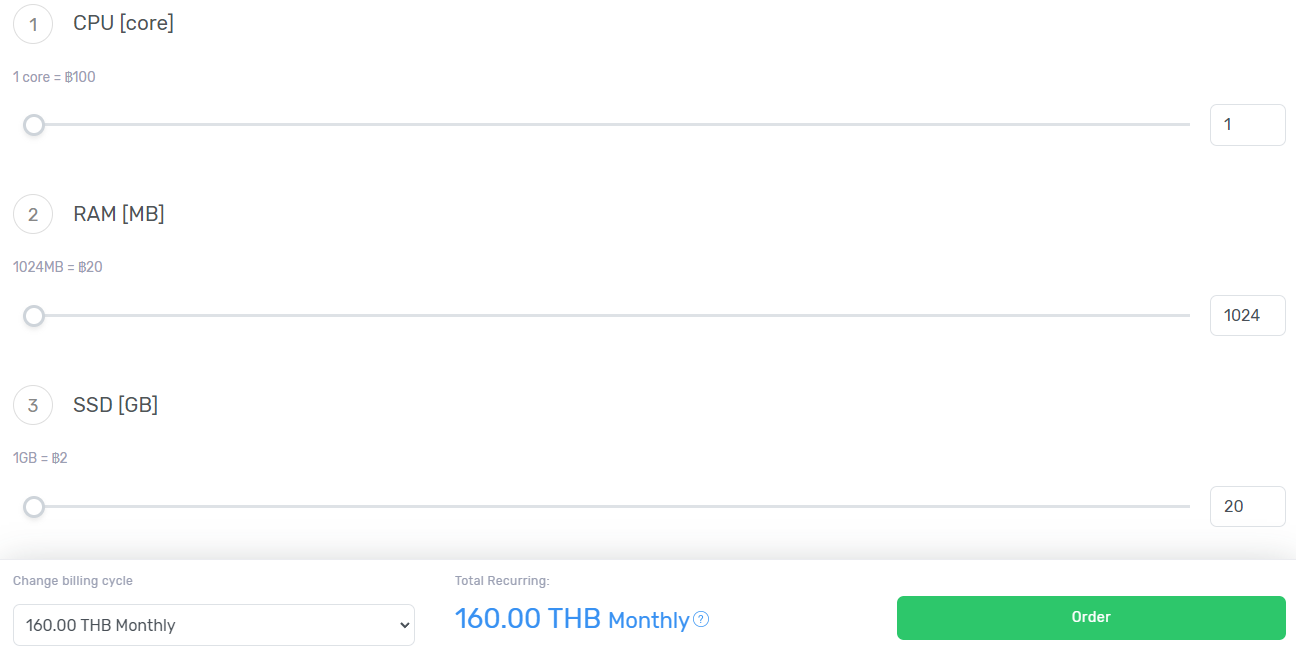 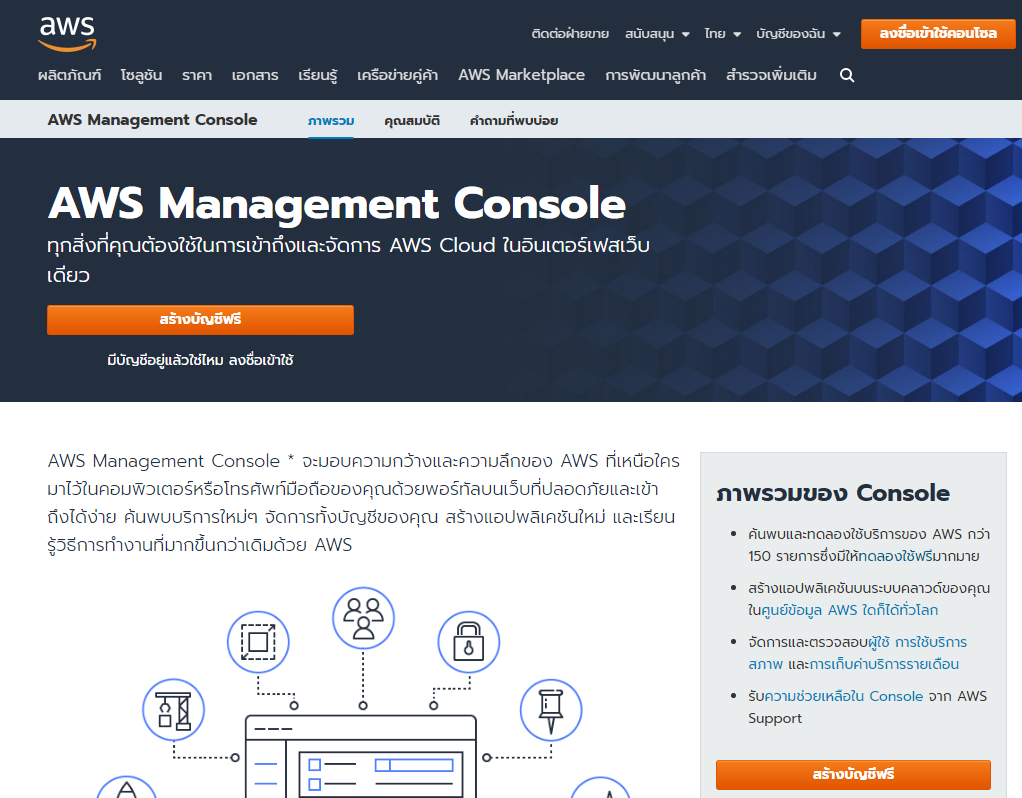 https://aws.amazon.com/th/console/
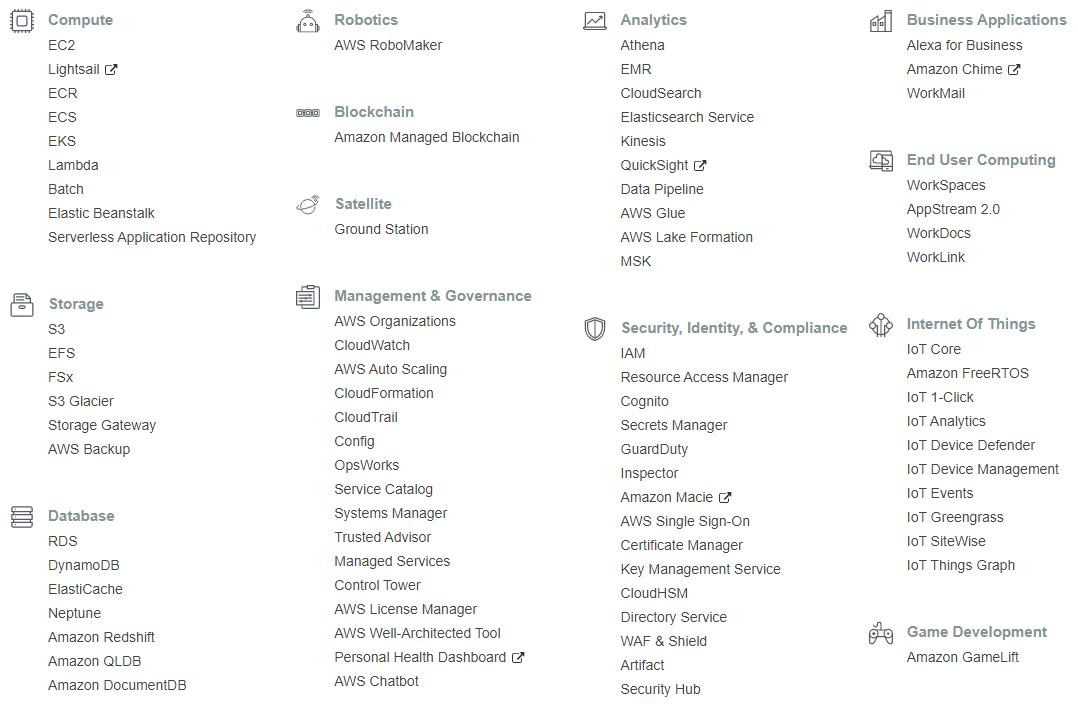 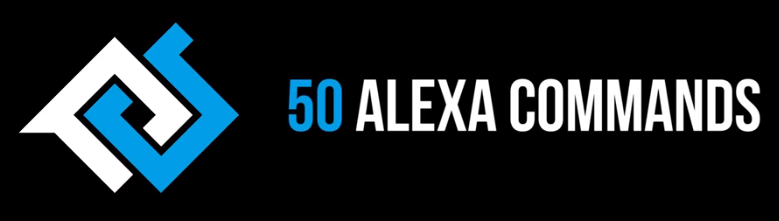 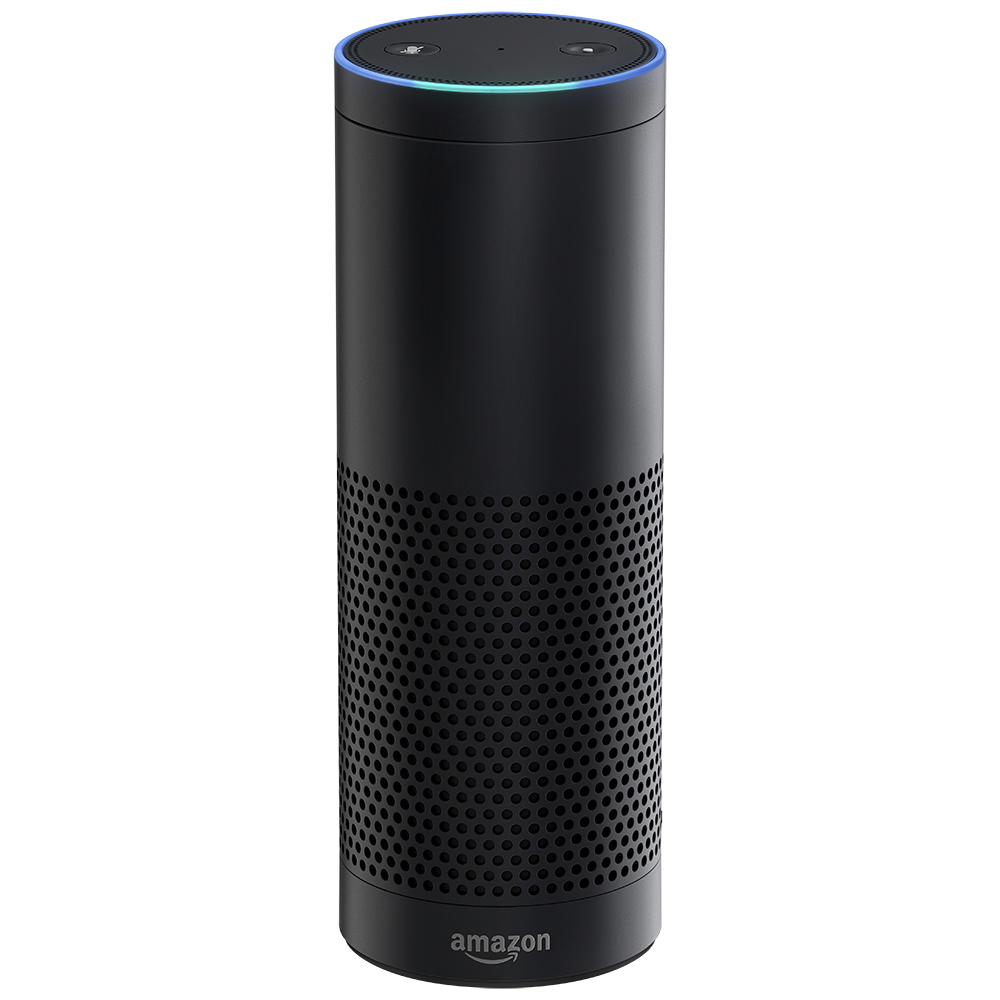 https://www.youtube.com/watch?v=xenOYWVwkGY
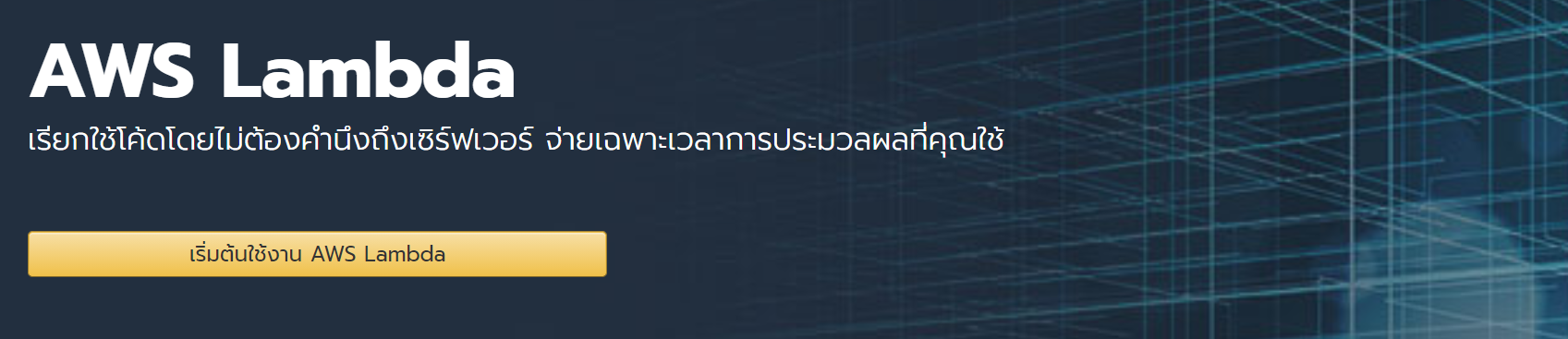 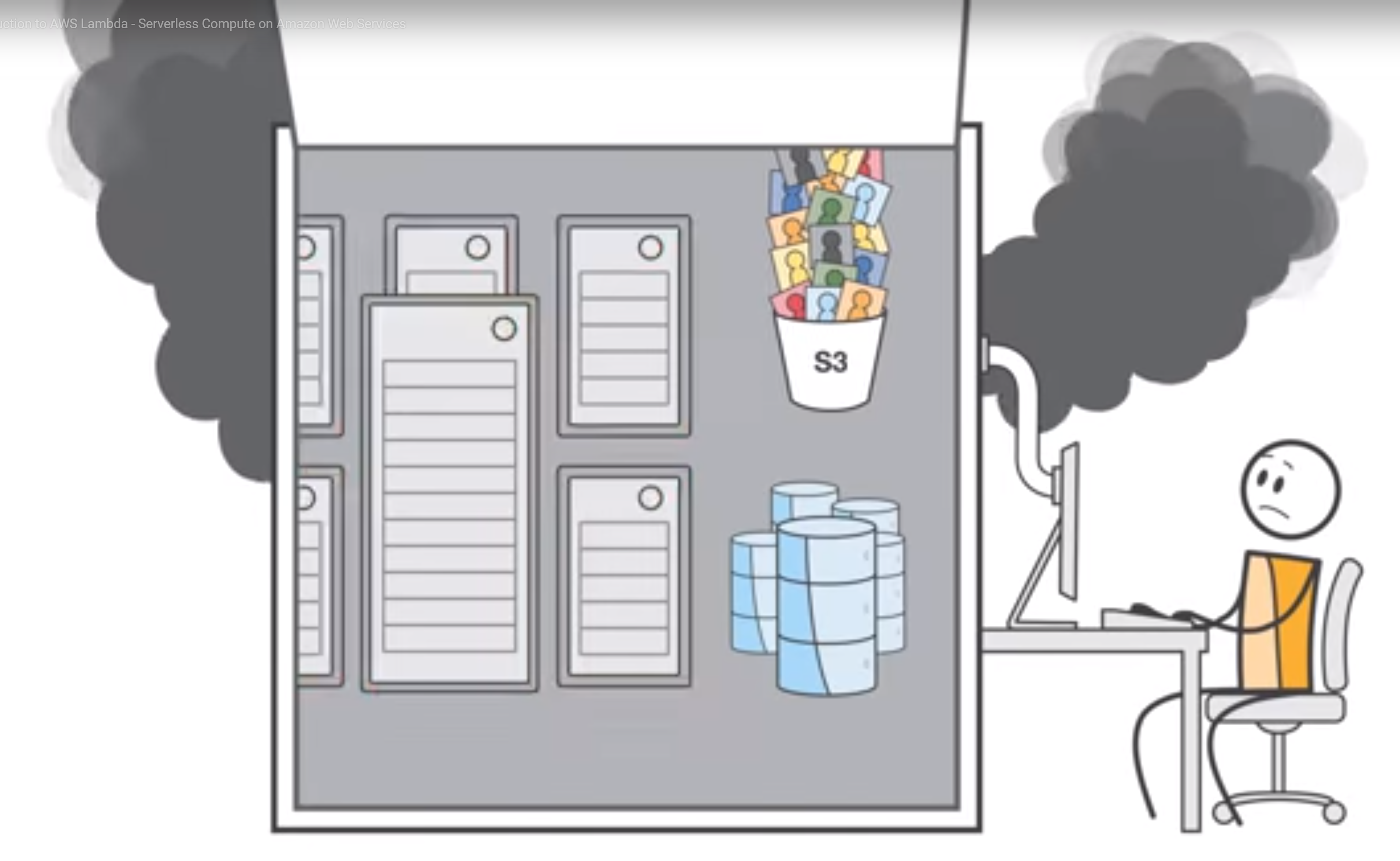 เหมาะกับงานที่ต้องการให้ต้นทุนแปรตามคำสั่งซื้อไม่ fix cost ของต้นทุนไว้
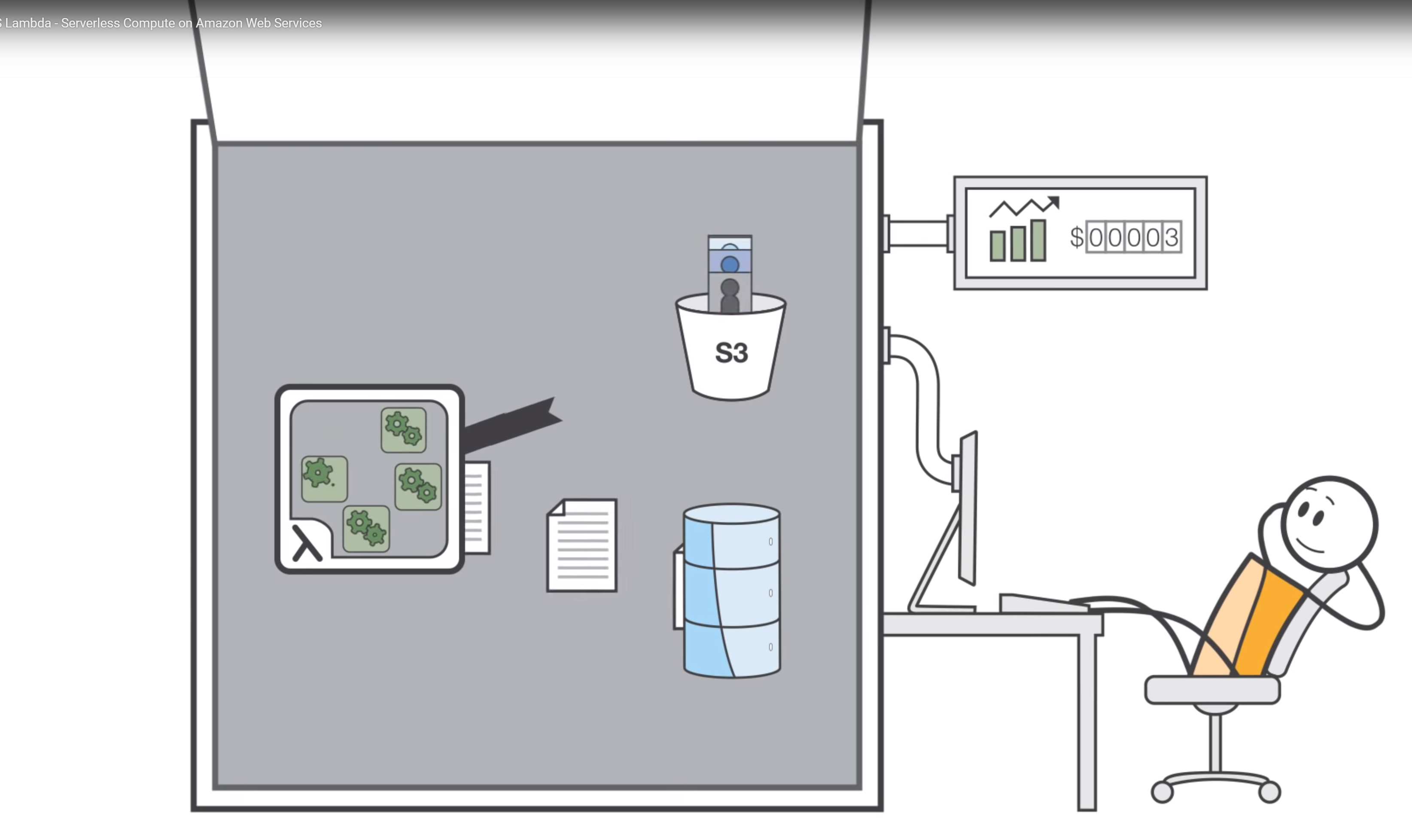 https://youtu.be/eOBq__h4OJ4